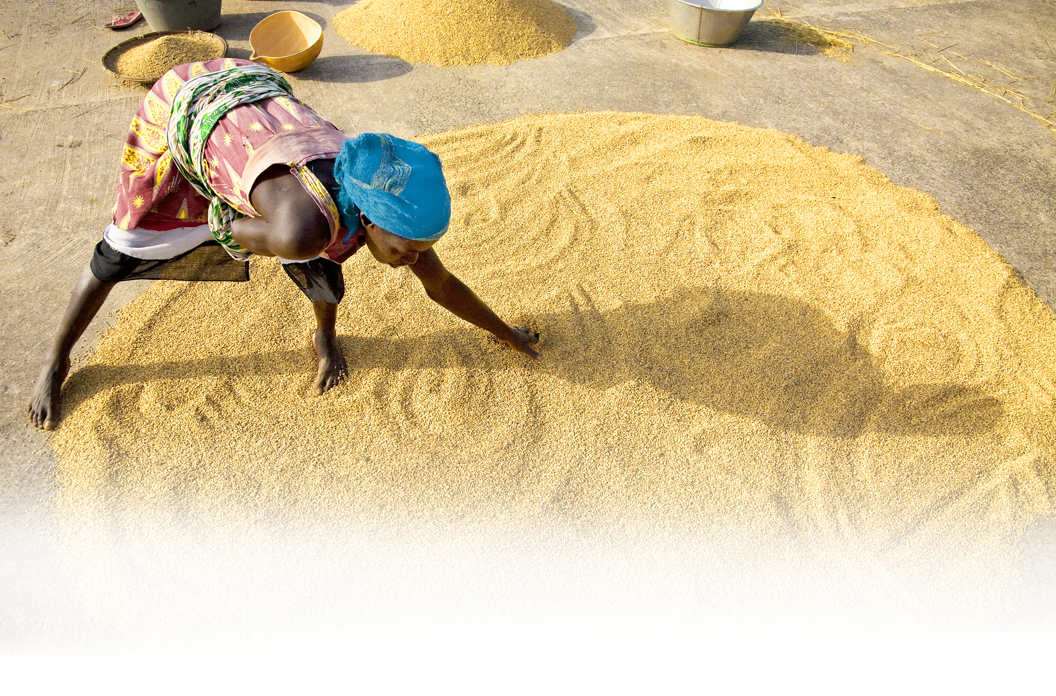 Sharing What We Know: Strengthening Implementer Capacity
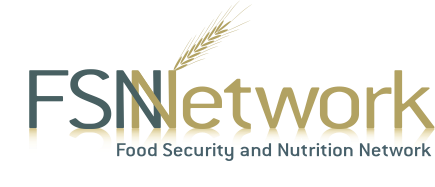 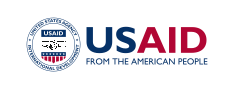 Session Purpose
Strengthen capacity of Food Security (FS) field implementers through cross-sharing, learning, and future planning.
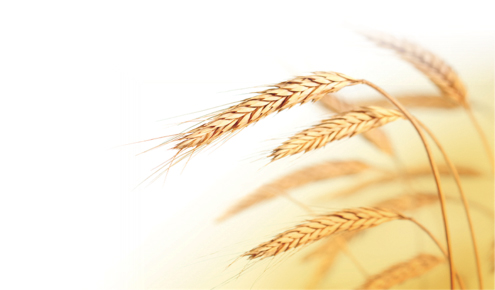 Session Objectives
Cross-share & learn from successful experiences in capacity building;
Clarify FS internal capacity building needs for implementers; and
Identify needed FS external support/resources through networking.
This session was made possible by the generous support of the American people through the United States Agency for International Development (USAID). The contents are the responsibility of Christopher Szecsey/International Consultant and do not necessarily reflect the views of USAID or the United States Government.
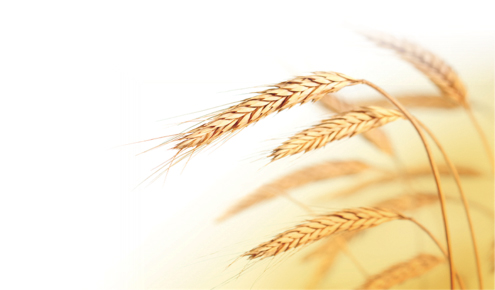